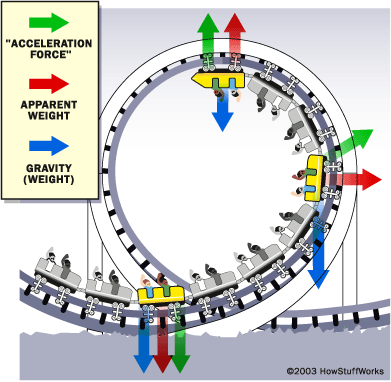 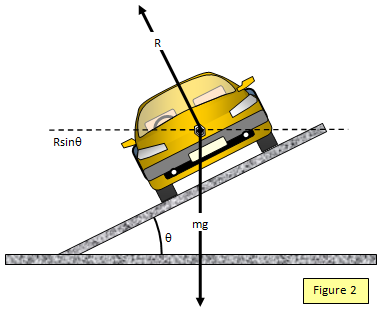 Ch3: Uniform Circular Motion
3.2 – Centripetal Acceleration 
(pg. 114-119)
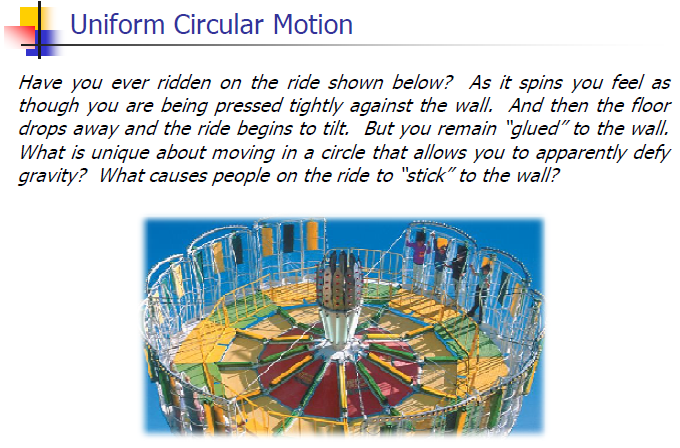 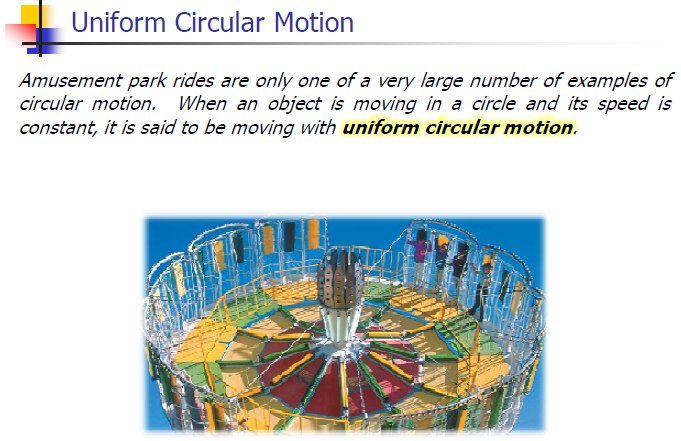 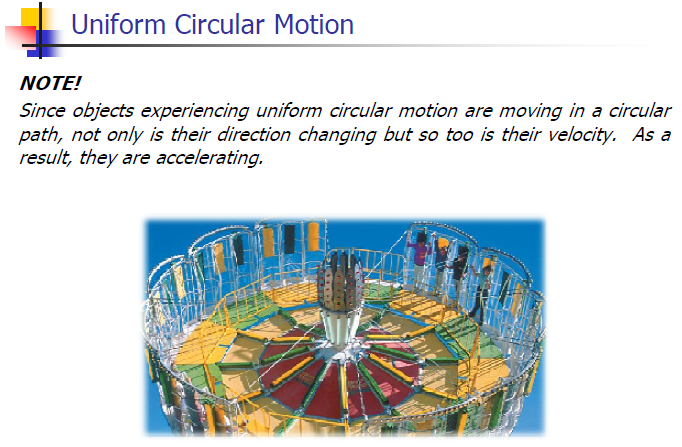 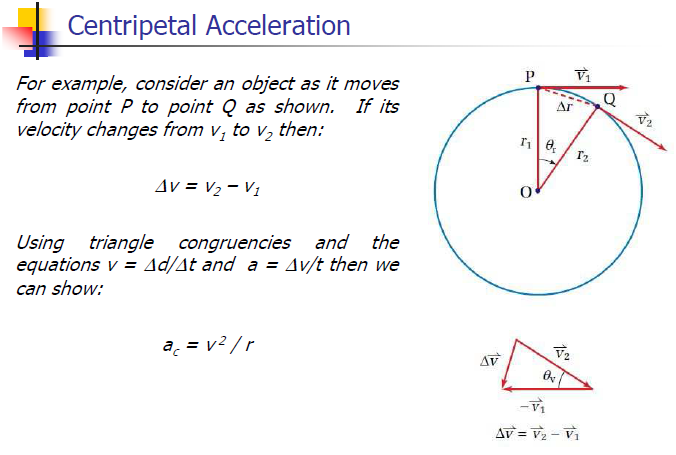 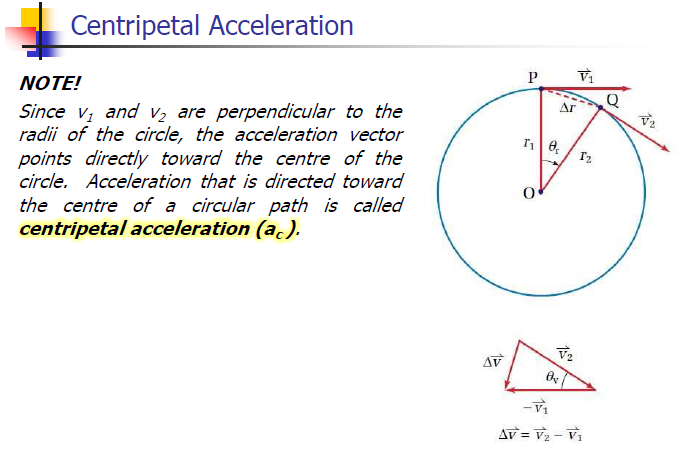 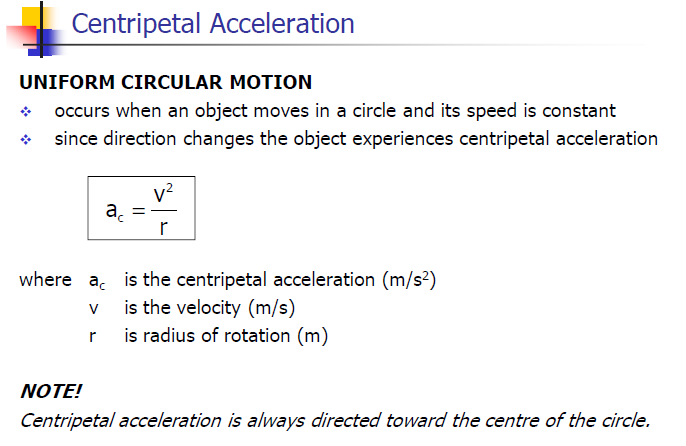 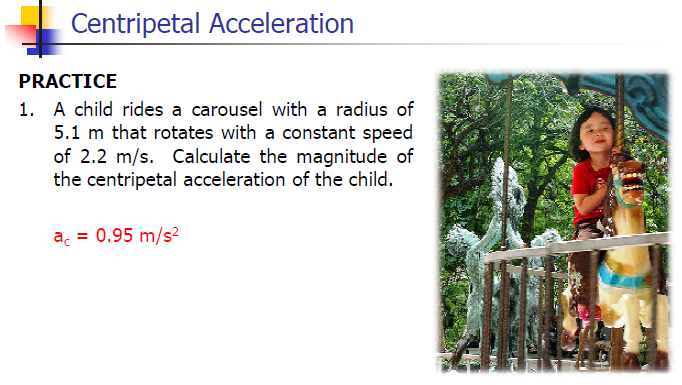 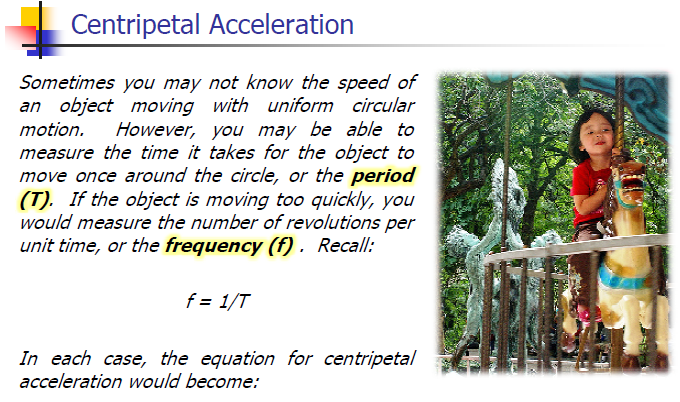 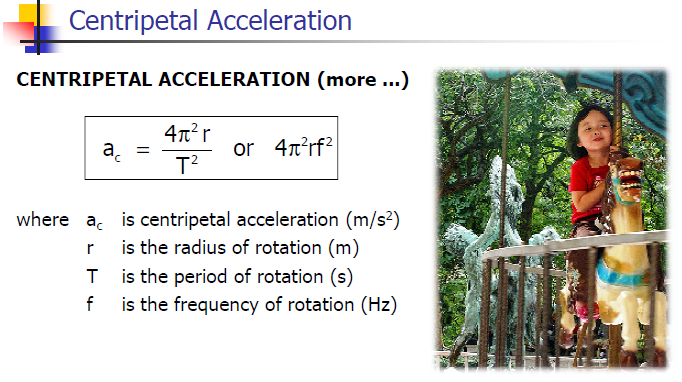 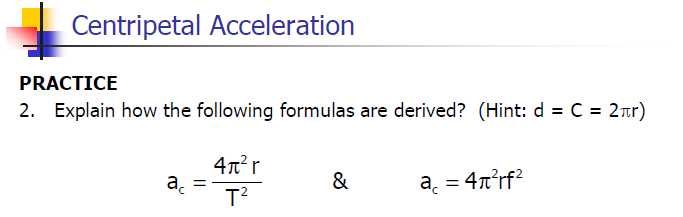 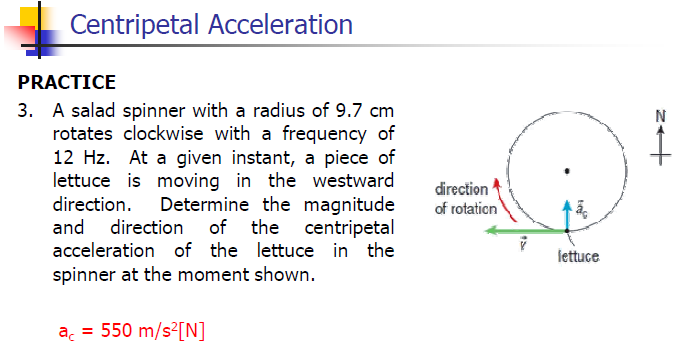 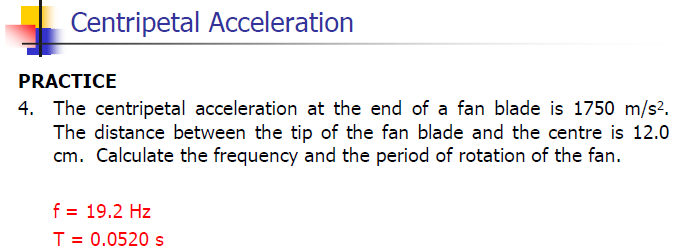 Classwork& Homework